UNIVERSIDADE ABERTA DO SUS
UNIVERSIDADE FEDERAL DE PELOTAS
Especialização em Saúde da Família
Modalidade a Distância
Turma nº7
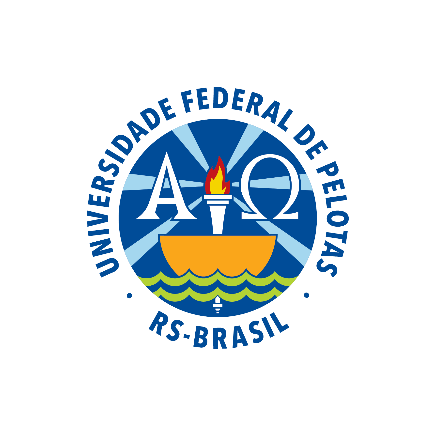 Melhoria NA ATENÇÃO À SAÚDE DA CRIANÇA DE ZERO A 72 MESES DE VIDA NA UBSF- N-27, MANAUS/AM.Orientadora: Camilla DallazenAluna: yurisner alonso valdes
Introdução
A atenção à saúde da criança é muito importante no sentido de lograr um crescimento e desenvolvimento adequados, assim como uma boa saúde na vida adulta. Na Atenção Básica (AB) muitos são os cuidados que podemos oferecer para as crianças. Por isso a necessidade de qualificação contínua da atenção à saúde nesta faixa etária.
Introdução
Manaus dividida em 5 distritos de saúde.
 População aproximada de 2 milhões de pessoas. 
 4 CAPS
 238 Unidades Básicas de Saúde (UBS), 146 com ESF.
 81 UBS com ESF incluindo ESB.
 3 UBS com NASF.
Introdução
Uma Estratégia de Saúde da Familia.
População de 4307 usuários.
População alvo de 215 crianças.
Introdução
O Programa de Saúde da Criança na unidade de saúde, antes da intervenção, não oferecia cobertura para todas as crianças da área. 
 O Programa Saúde da Criança estava implementado, mas sem metodologia adequada.
Objetivo geral
Melhorar a atenção à saúde da criança na Unidade de Saúde da Família N-27, Manaus, AM.
Objetivos específicos
Ampliar a cobertura do Programa de Saúde da   Criança.
 Melhorar a qualidade do atendimento à criança.
 Melhorar a adesão ao programa de Saúde da Criança.
 Melhorar o registro das informações.
 Mapear as crianças de risco pertencentes à área de abrangência.
 Promover a saúde das crianças.
Metas
Ampliar a cobertura da atenção à saúde para 80% das crianças entre zero e 72 meses pertencentes à área de abrangência da unidade de saúde.  
 Todas as metas de qualidade foram propostas para 100% de cobertura.
  Fazer busca ativa de 100% das crianças faltosas às consultas.
 Manter registro nas fichas de acompanhamento da saúde da criança de 100% das crianças que consultam no serviço.
Metas
Realizar avaliação de risco em 100% das crianças cadastradas no programa.
 Colocar 100% das crianças para mamar durante a primeira consulta.  
 Dar orientações para prevenir acidentes na infância, sobre alimentação adequada de acorda à idade e sobre saúde bucal adequada em 100% das consultas de saúde da criança.
Detalhamento das ações 

    Quatro eixos:
 Monitoramento e avaliação
 Organização e gestão do serviço
 Engajamento público
 Qualificação da prática clínica
Logística 
 Protocolo utilizado: Caderno de Atenção Básica n° 33 Saúde da Criança: crescimento e desenvolvimento. Ministério da saúde, 2012.
 Fichas espelho
 Planilha coleta de dados
 Registros do programa
 Prontuários individuais
ResultadosObjetivo 1: Ampliar a cobertura do Programa de Saúde da Criança.Meta 1: Ampliar a cobertura da atenção à saúde para 80% das crianças
Período de três meses
1ro mês: 23 crianças
2do mês: 55 crianças
3ro mês: 132 crianças
Continuação da intervenção
1ro mês: 23 crianças
2do mês: 55 crianças
3ro mês: 132 crianças
4to mês: 196 crianças
ResultadosObjetivo 2: Melhorar a qualidade do atendimento à criança.                      Meta 2.1: Realizar a primeira consulta na primeira semana de vida para 100% das crianças cadastradas.
1ro mês: 9 crianças
2do mês: 20 crianças
3ro mês: 52 crianças
ResultadosObjetivo 2: Melhorar a qualidade do atendimento à criança.Meta 2.6: Vacinar 100% das crianças de acordo com a idade.
1ro mês: 23 crianças
2do mês: 54 crianças 
3ro mês: 132 crianças
Resultados Objetivo 2: Melhorar a qualidade do atendimento à criança.                Meta 2.11: Realizar primeira consulta odontológica para 100% das crianças de 6 a 72 meses de idade moradoras da área de abrangência, cadastradas na unidade de saúde.
1ro mês: 2 crianças
2do mês: 11 crianças
3ro mês: 30 crianças
ResultadosObjetivo 6: Promover a saúde das crianças.                     Meta 6.1: Dar orientações para prevenir acidentes na infância em 100% das consultas de saúde da criança.
1ro mês: 7 crianças
2do mês: 27 crianças
3ro mês: 51 crianças
Resultados
Meta 2.2: Monitorar o crescimento em 100% das crianças.
 Meta 2.3: Monitorar 100% das crianças com déficit de peso.
 Meta 2.4: Monitorar 100% das crianças com excesso de peso.
 Meta 2.5: Monitorar o desenvolvimento em 100% das crianças.
 Meta 2.7: Realizar suplementação de ferro em 100% das crianças de 6 a 24 meses.
 Meta 2.8: Realizar triagem auditiva em 100% das crianças.
 Meta 2.9: Realizar teste do pezinho em 100% das crianças até 7 dias de vida.
 Meta 2.10: Realizar avaliação da necessidade de atendimento odontológico em 100% das crianças de 6 e 72 meses.

 As metas foram atingida em 100% de cobertura durante a intervenção.
Resultados
Meta 3: Fazer busca ativa de 100% das crianças faltosas às   consultas.
 Meta 4: Manter registro na ficha de acompanhamento/espelho da saúde da criança de 100% das crianças que consultam no serviço.
 Meta 5: Realizar avaliação de risco em 100% das crianças cadastradas no programa.
 Meta 6.1: Dar orientações para prevenir acidentes na infância em 100% das consultas de saúde da criança.
 Meta 6.3: Fornecer orientações nutricionais de acordo com a faixa etária para 100% das crianças.
 Meta 6.4: Fornecer orientações sobre higiene bucal, etiologia e prevenção da cárie para 100% das crianças de acordo com a faixa etária.

As metas foram atingidas em 100% de cobertura durante a intervenção.
Discussão
Intervenção importante para equipe e comunidade.
 Amento da cobertura de atendimento. 
 Qualificação dos profissionais.
 Organização do processo de trabalho.
 Melhoria dos registros. 
 Rotina do serviço.
Reflexão crítica sobre processo de aprendizagem.
Oportunidade única de aprendizagem.
Qualificação e superação profissional.
Obrigado!